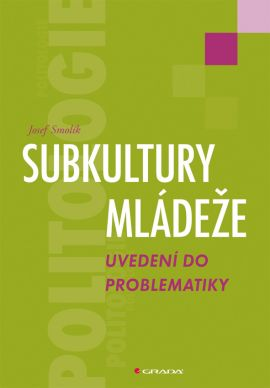 Seminární zadání na 26.11.
Podívat se na charakteristiku subkultur na internetu 
		(např. zde nebo zde; případně v knize SMOLÍK, J. Subkultury mládeže. Uvedení do problematiky. Praha: Grada, 2010). Nebo https://www.ceskatelevize.cz/porady/10727240820-kmeny/
Vybrat si ve skupinách jednu subkulturu a připravit pro ostatní její představení (prezentace ppt. apod.), délka maximálně 10 minut – kreativitě se meze nekladou 
Skupiny vytvořte zde (čím dříve vyplníte, tím větší budete mít výběr subkultur – neměly by se opakovat)

Doporučení k výběru subkultury: měla by to být taková, s jejímiž představiteli se učitel může setkat v běžné praxi na školách
Časový rámec prezentací…